LANL LDRD DR (FY09-11): Optimization & Control Theory for Smart Grids
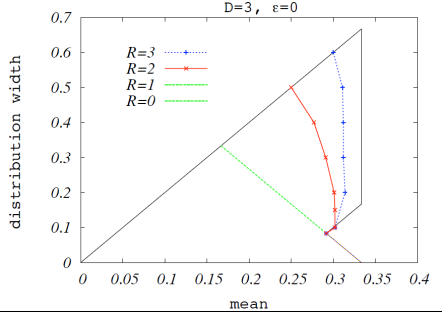 line switching
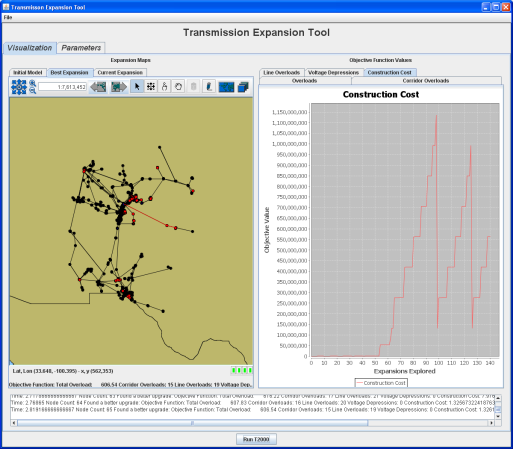 30% 2030
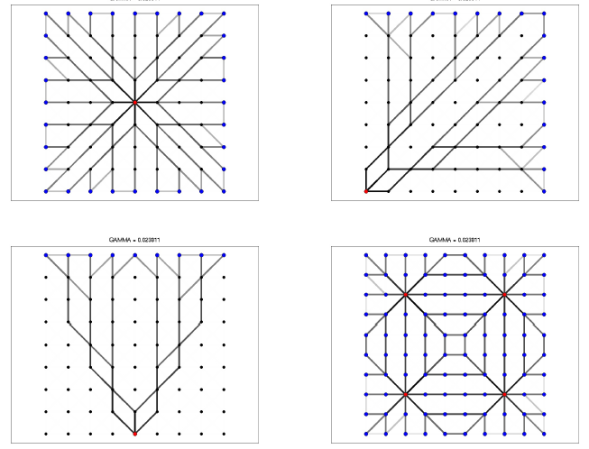 Network optimization
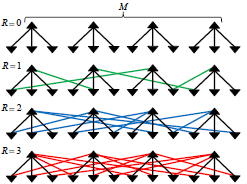 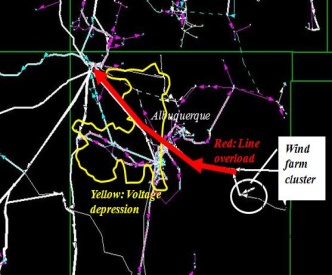 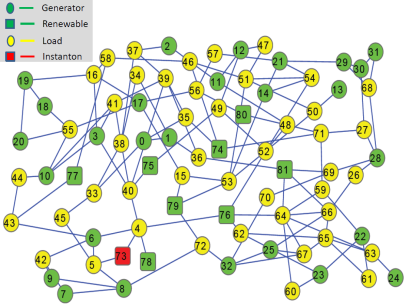 grid planning
distance to failure
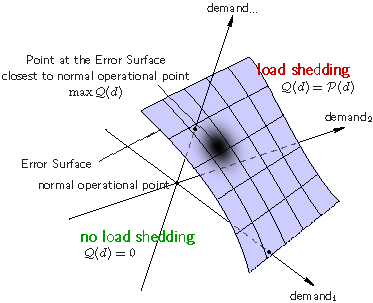 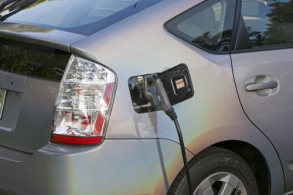 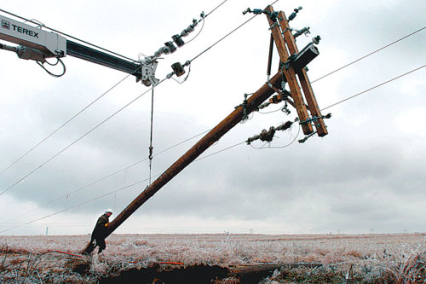 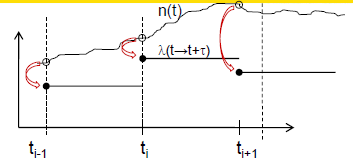 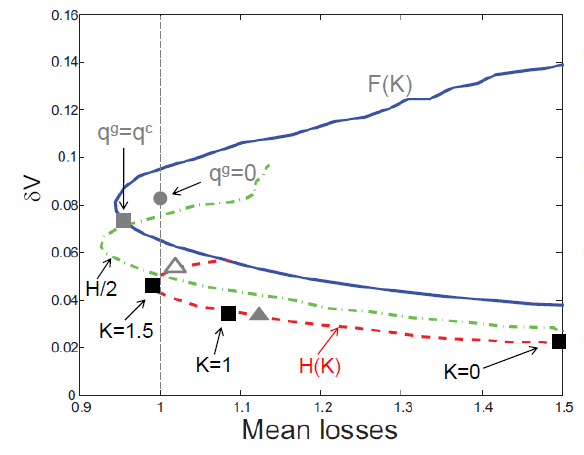 queuing  of PHEV
grid stability
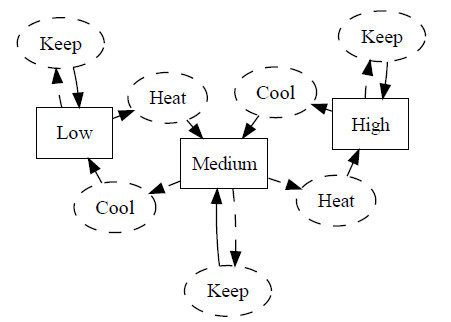 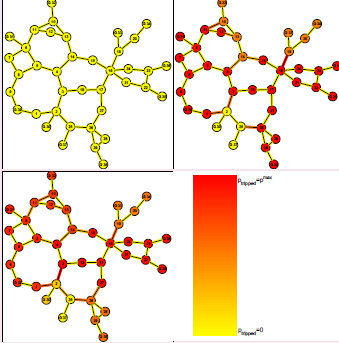 reactive control
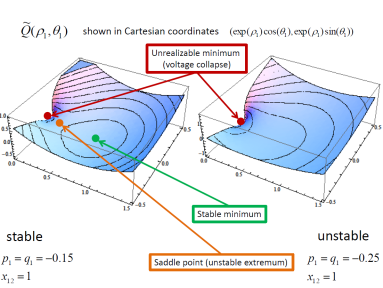 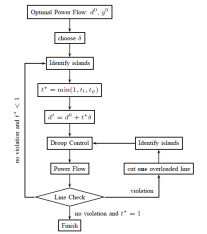 grid control
demand response
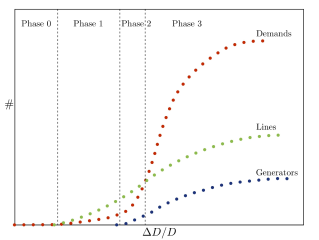 voltage collapse
cascades
Slide 1
http://cnls.lanl.gov/~chertkov/SmarterGrids/